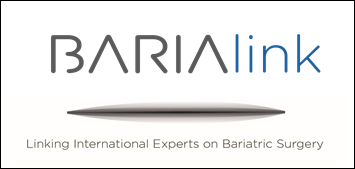 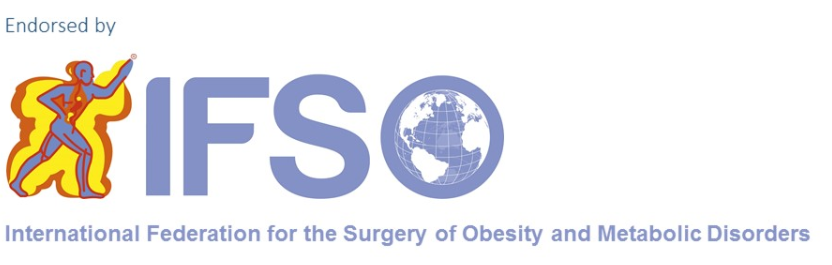 Title
Preoperative case
Dr. 

th BARIALINK Academy - //2020
Logo Hospital
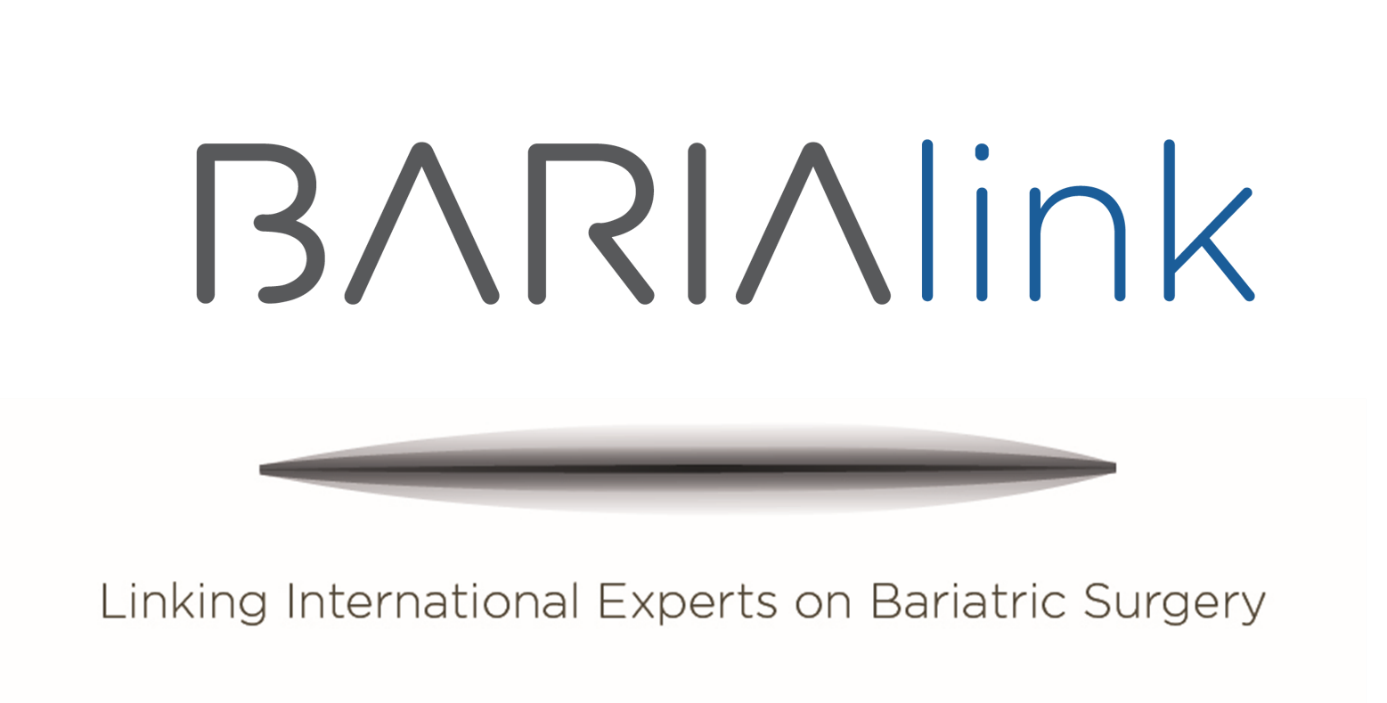 Introduction–patient history
Patient: (age, sex)
Medical history: (general medical history)
Surgical History: (all surgery excluding bariatric surgery)
Bariatric Surgery: 
Weight evolution (weight, BMI)
Eating pattern/daily intake
Complications
Symptoms patient
Medication
LOGO HOSPITAL
Title
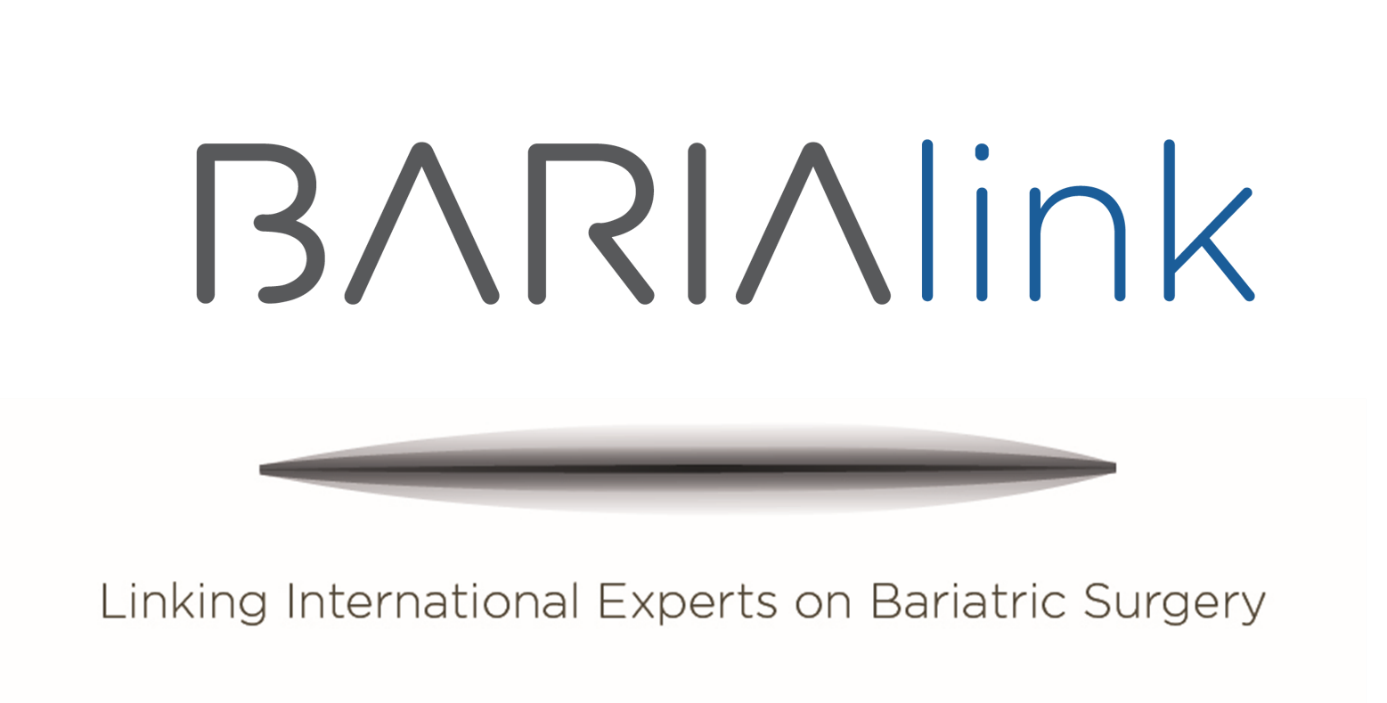 Preoperative examinations
Examinations : 
Endoscopy images/video
CT scans
RX swallow test
Lab results
Other?
LOGO HOSPITAL
Title
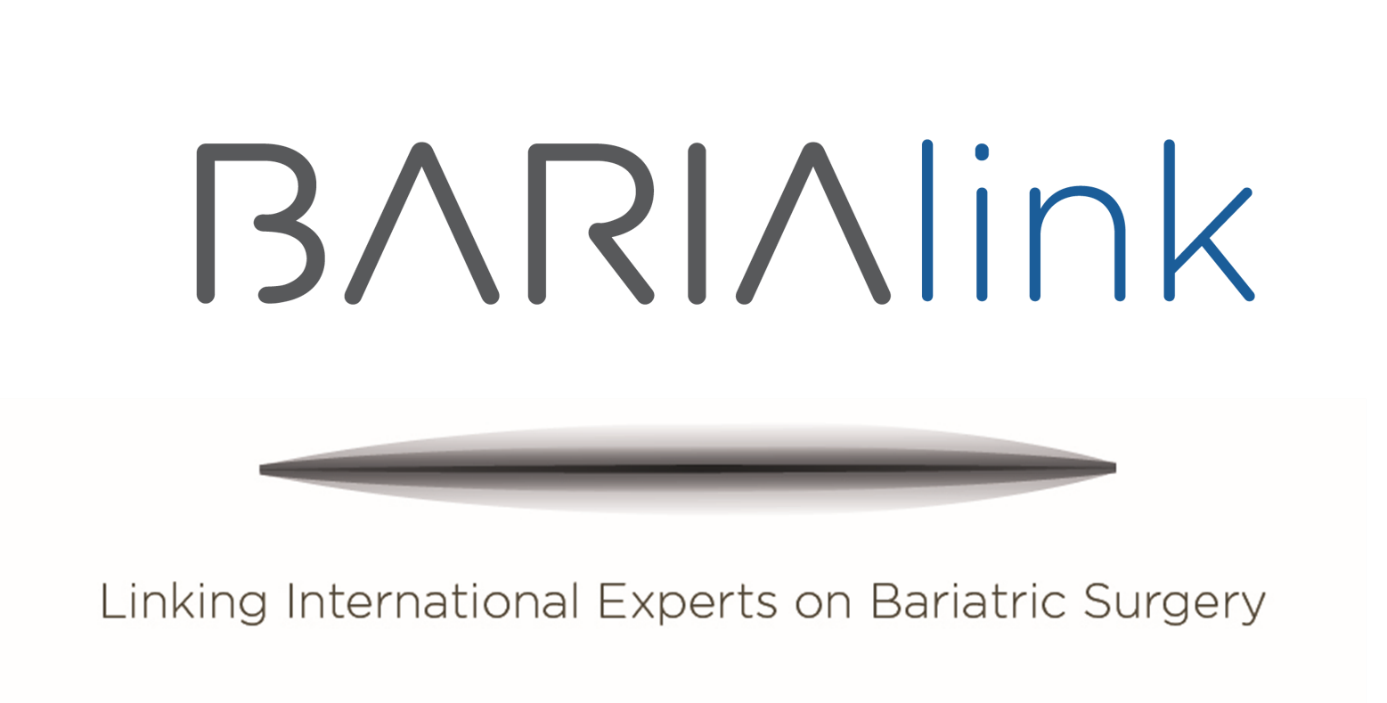 Preoperative examinations
Insert video examination
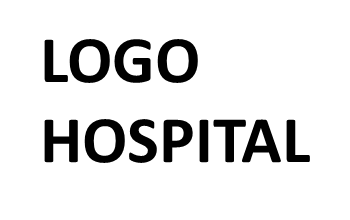 Title
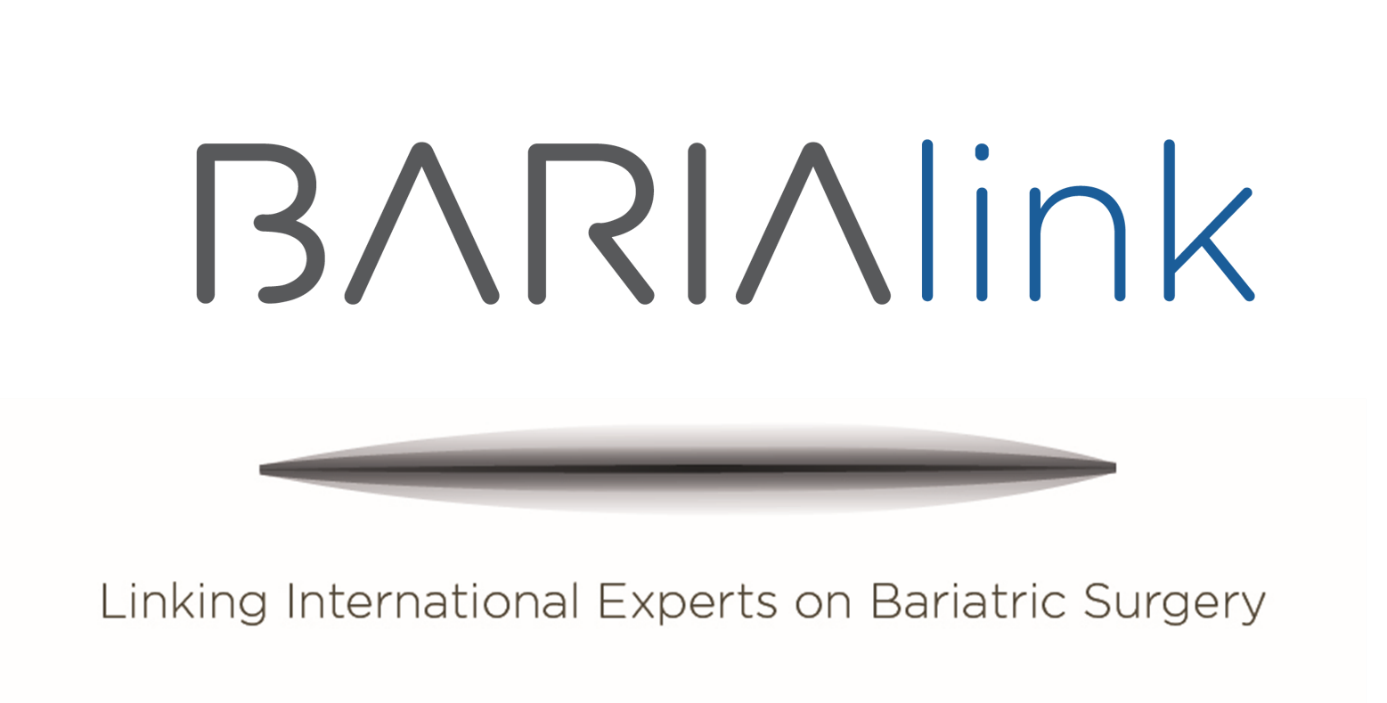 Preoperative examinations
Insert video examination
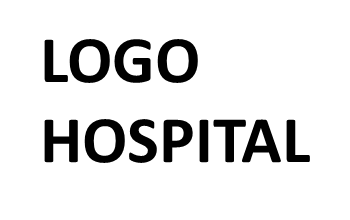 Title
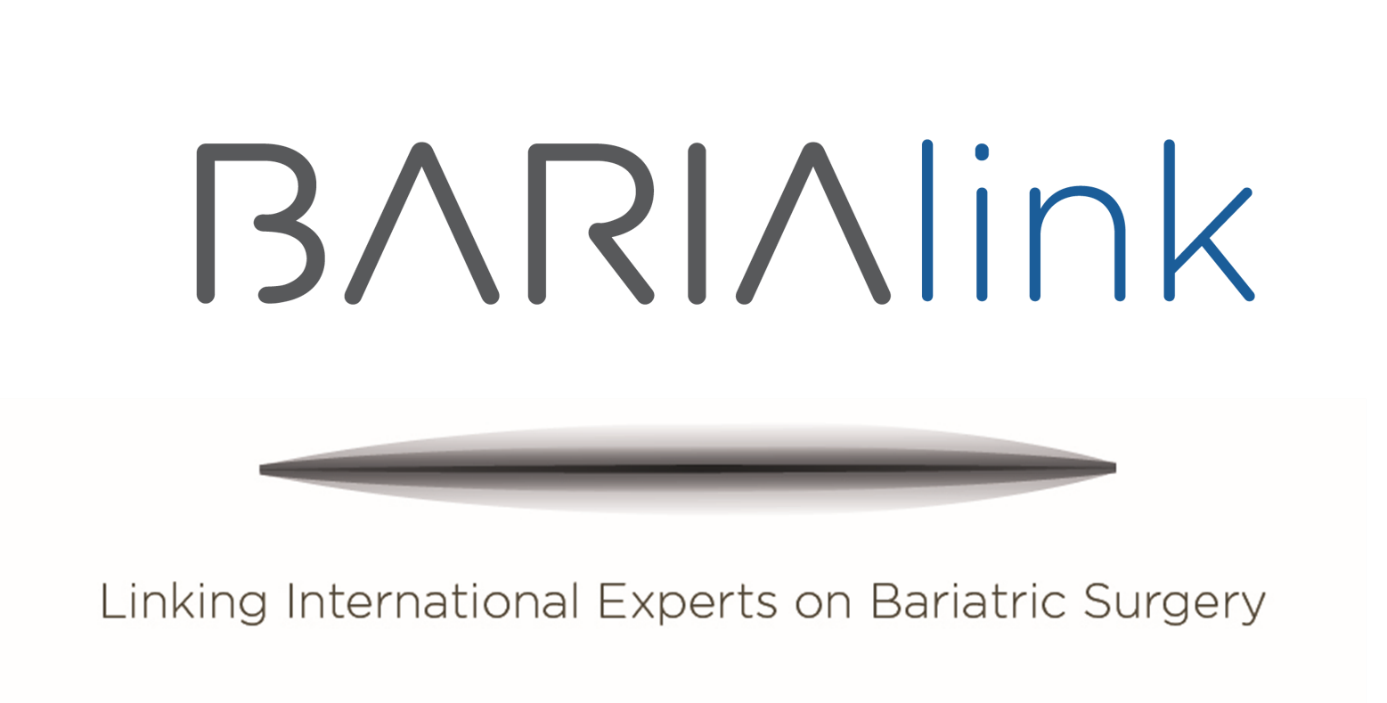 Discussion results preoperative examinations
Summary of the investigations

Discussion
LOGO HOSPITAL
Title
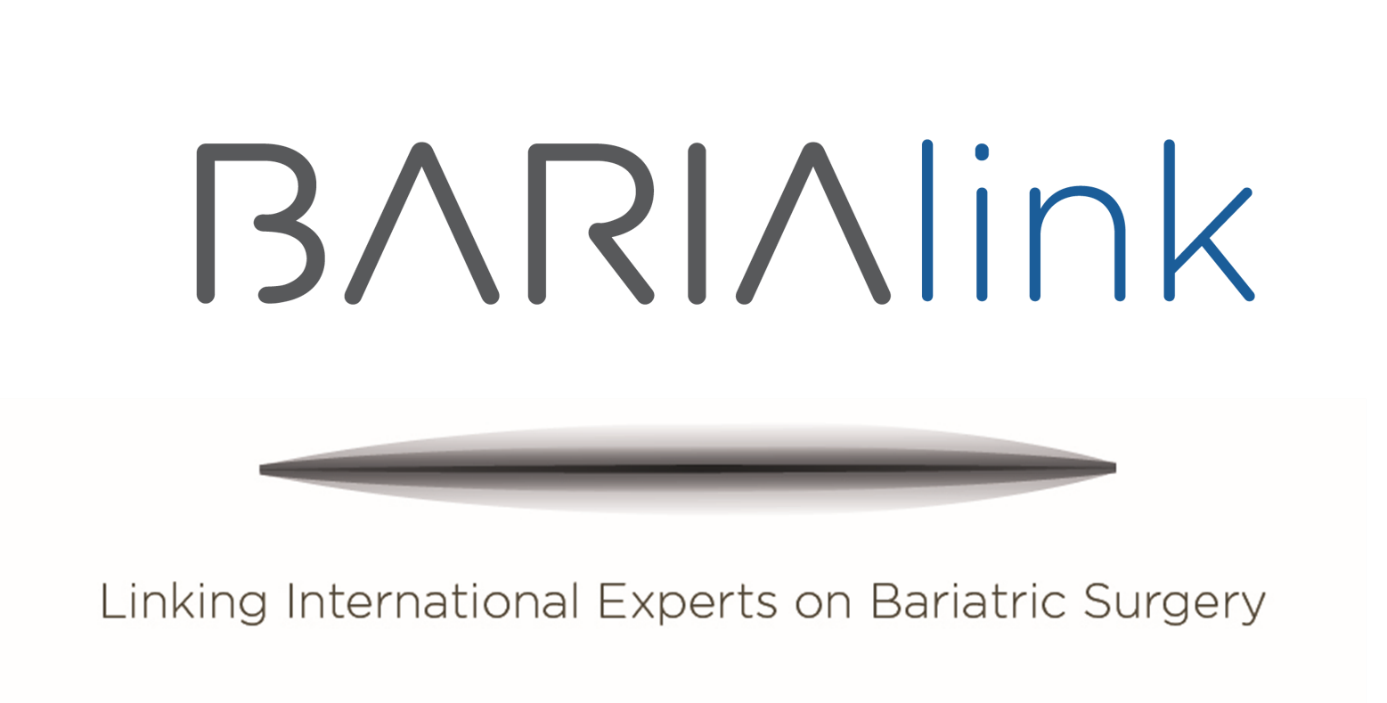 Treatment options
Next steps
Treatment 
Conservative ?
Surgical ?

If surgical intervention is decided
Which type of bariatric intervention is preferred?
Other surgical alternatives ?
LOGO HOSPITAL
Title
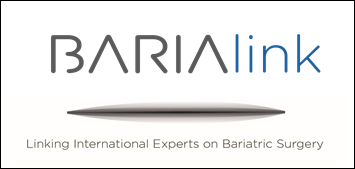 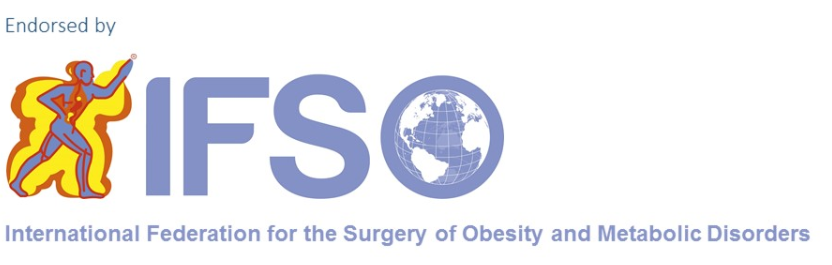 Title
Peroperative case
Dr. 

th BARIALINK Academy - //2020
Logo Hospital
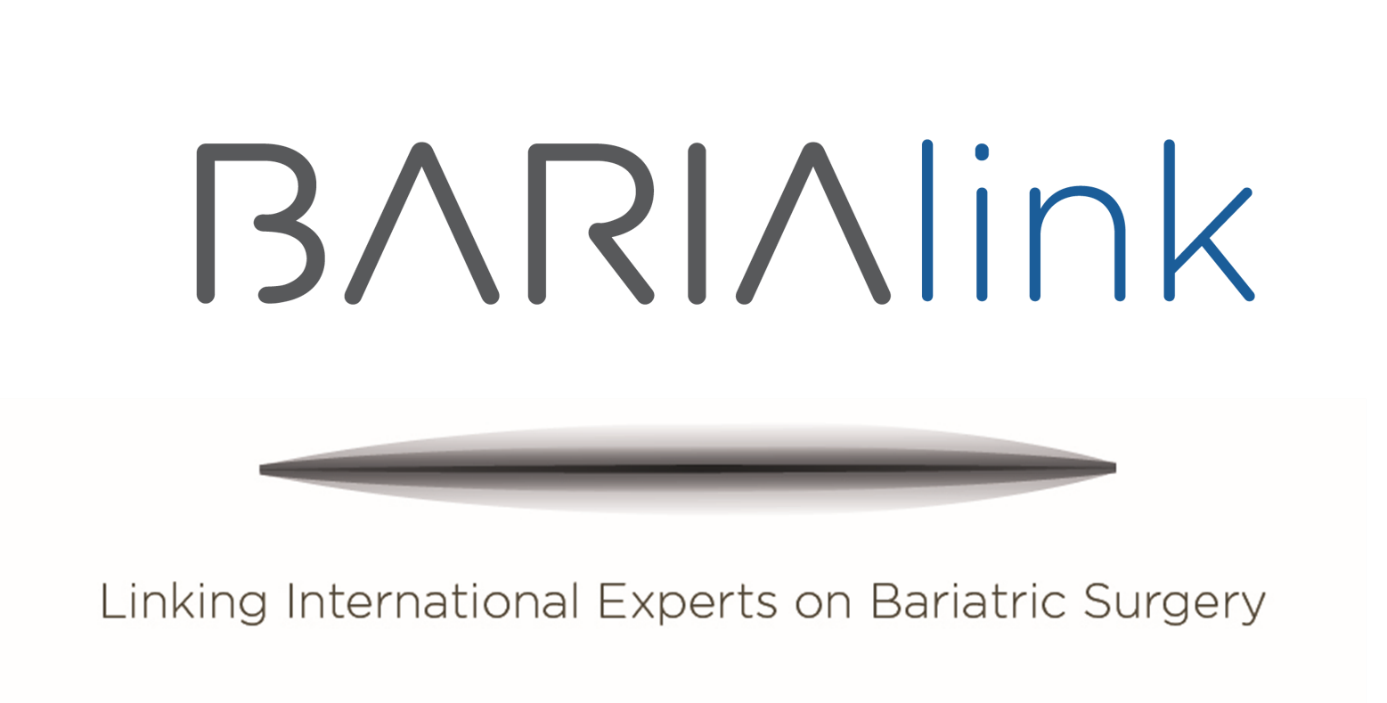 Introduction–patient history
Patient: (age, sex)
Medical history: (general medical history)
Surgical History: (all surgery excluding bariatric surgery)
Bariatric Surgery: 
Weight evolution (weight, BMI)
Eating pattern/daily intake
Complications
Symptoms patient
Medication
LOGO HOSPITAL
Title
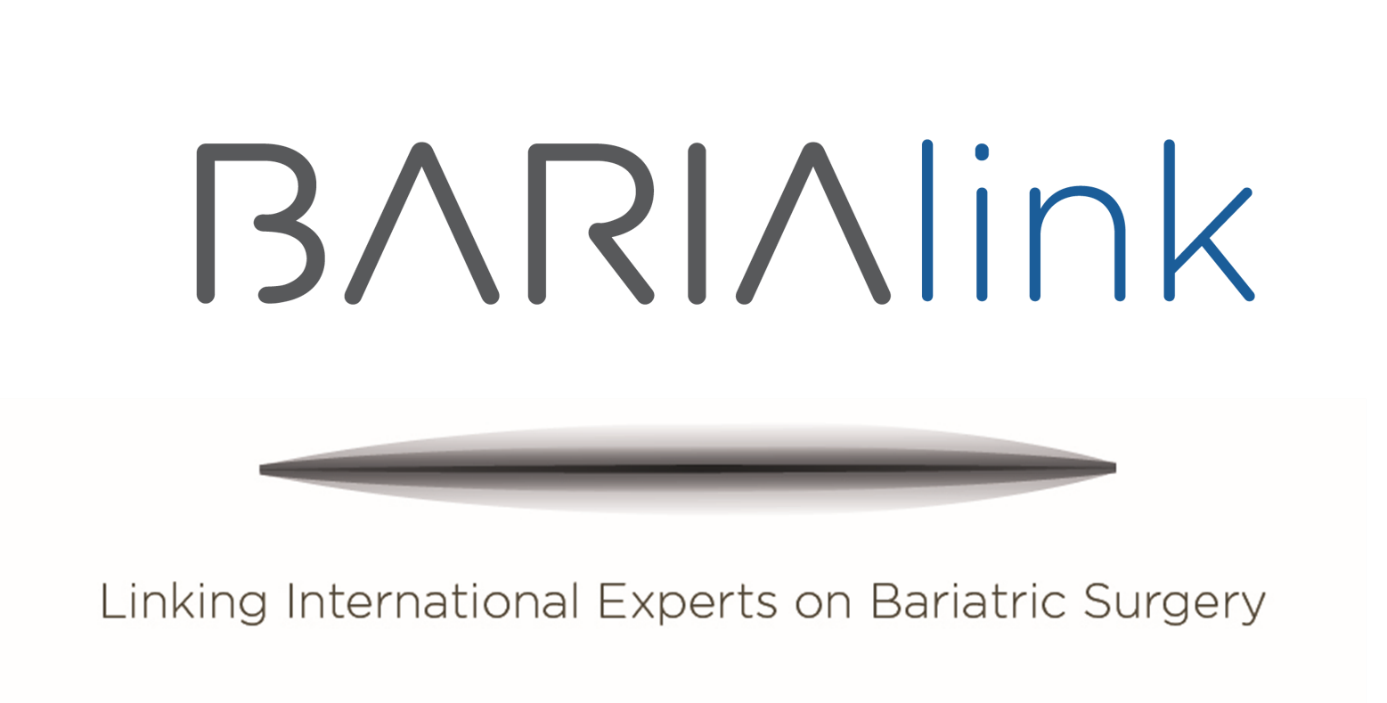 Preoperative examinations
Examinations :
Endoscopy images/video
CT scans
RX swallow test
Lab results
Other?
LOGO HOSPITAL
Title
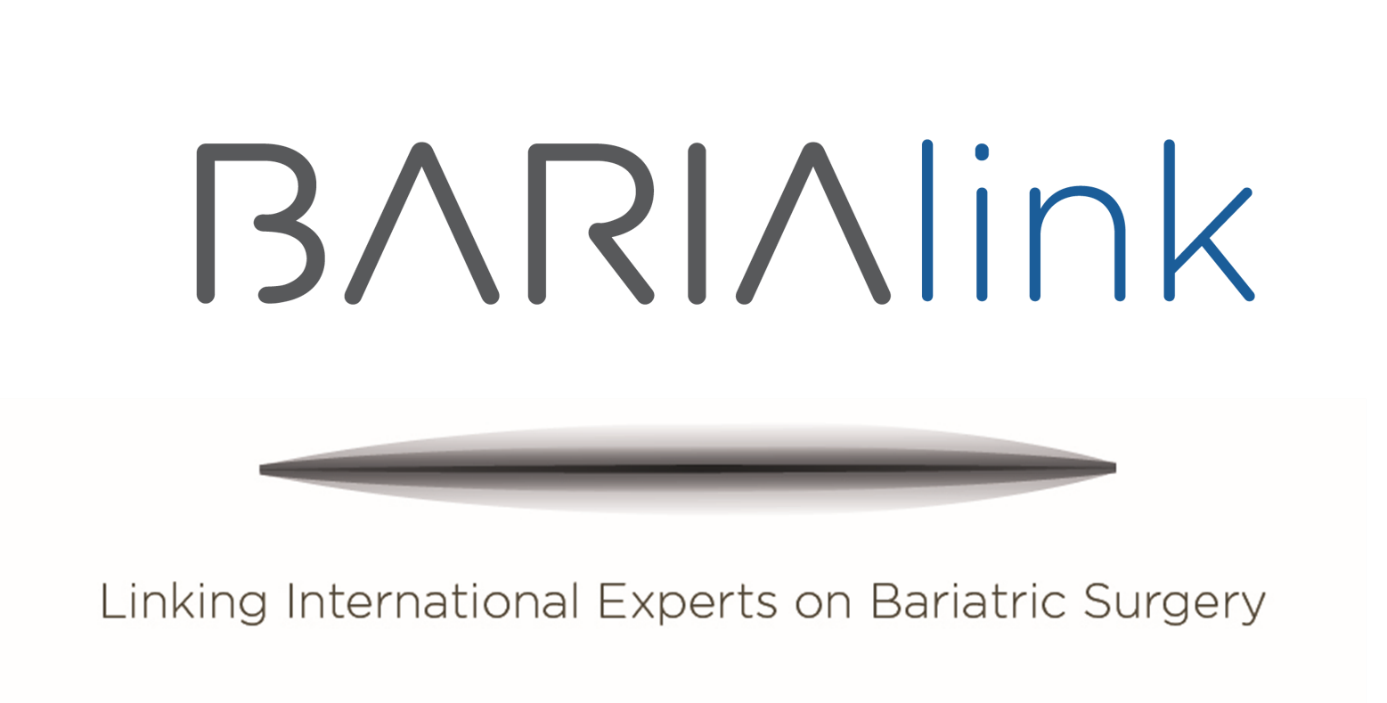 Preoperative examinations
Insert video examination
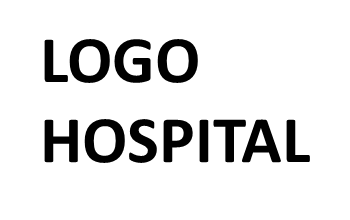 Title
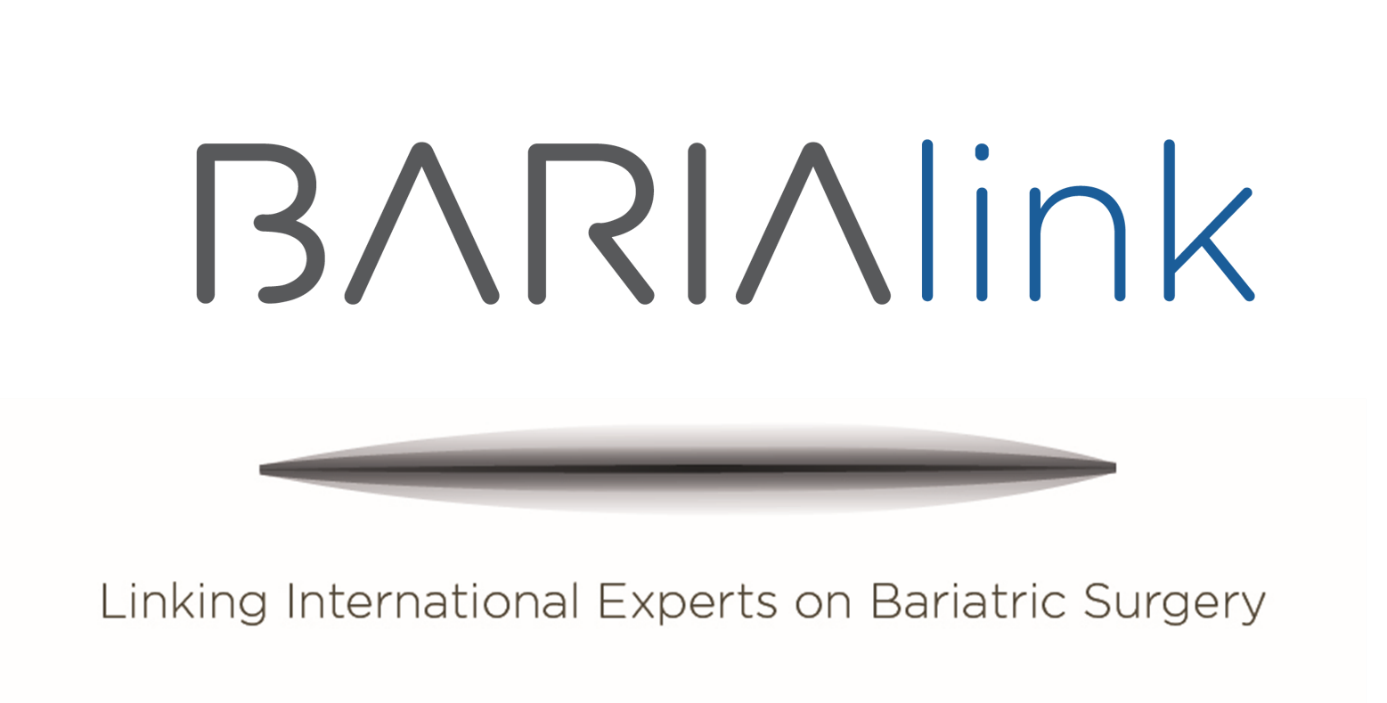 Bariatric procedure
Type of procedure
Learning points/complications occurred during procedure
Video?
LOGO HOSPITAL
Title
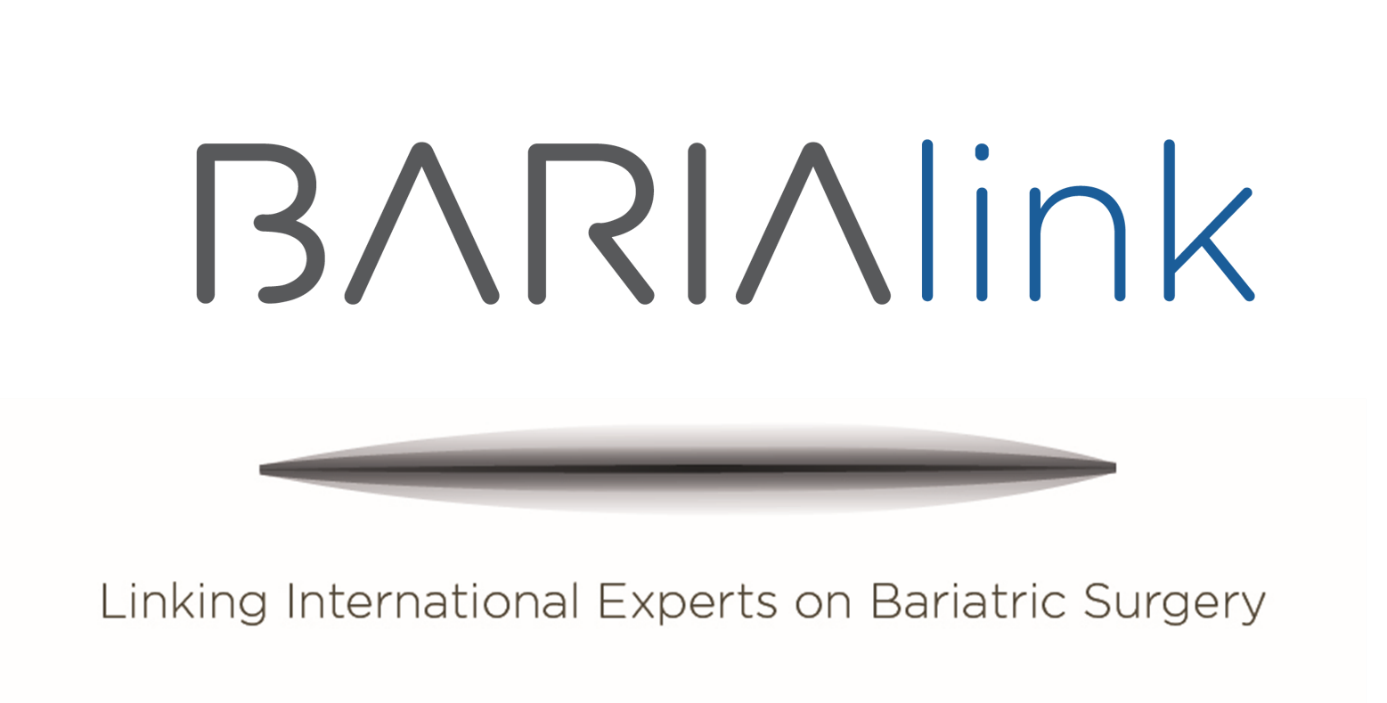 Bariatric procedure
Insert video bariatric procedure
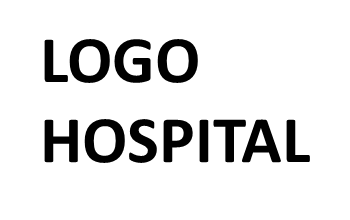 Title
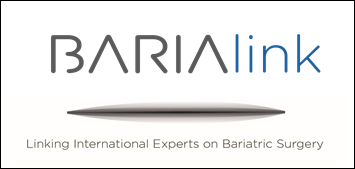 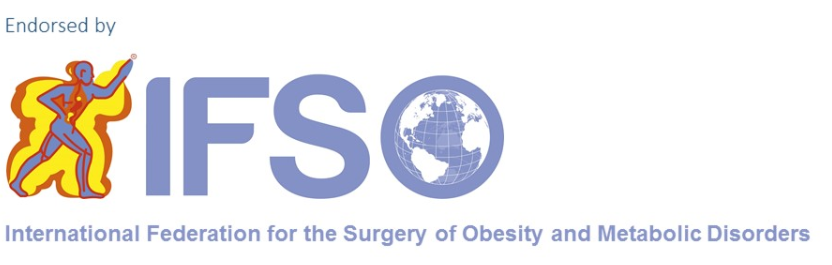 Title
Postoperative case
Dr. 

th BARIALINK Academy - //2020
Logo Hospital
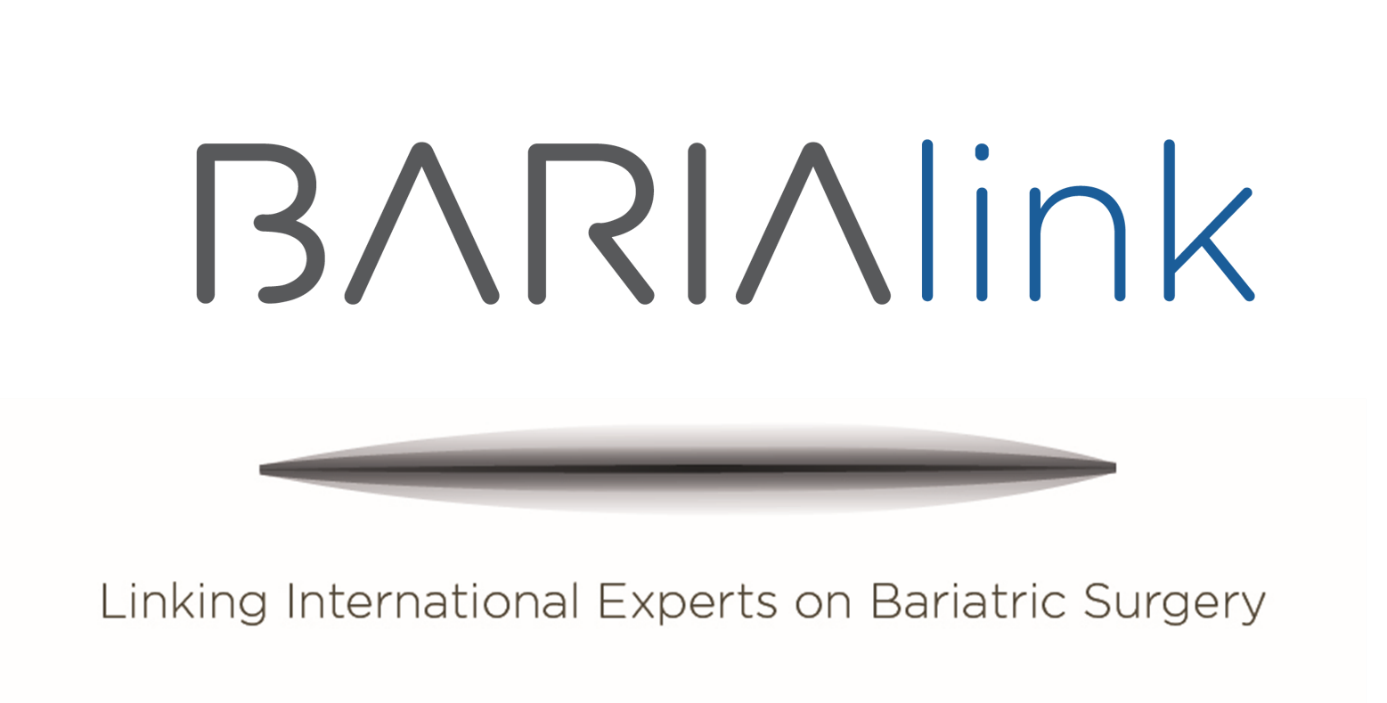 Introduction–patient history
Patient: (age, sex)
Medical history: (general medical history)
Surgical History: (all surgery excluding bariatric surgery)
Bariatric Surgery: 
Weight evolution (weight, BMI)
Eating pattern/daily intake
Complications
Symptoms patient
Medication
LOGO HOSPITAL
Title
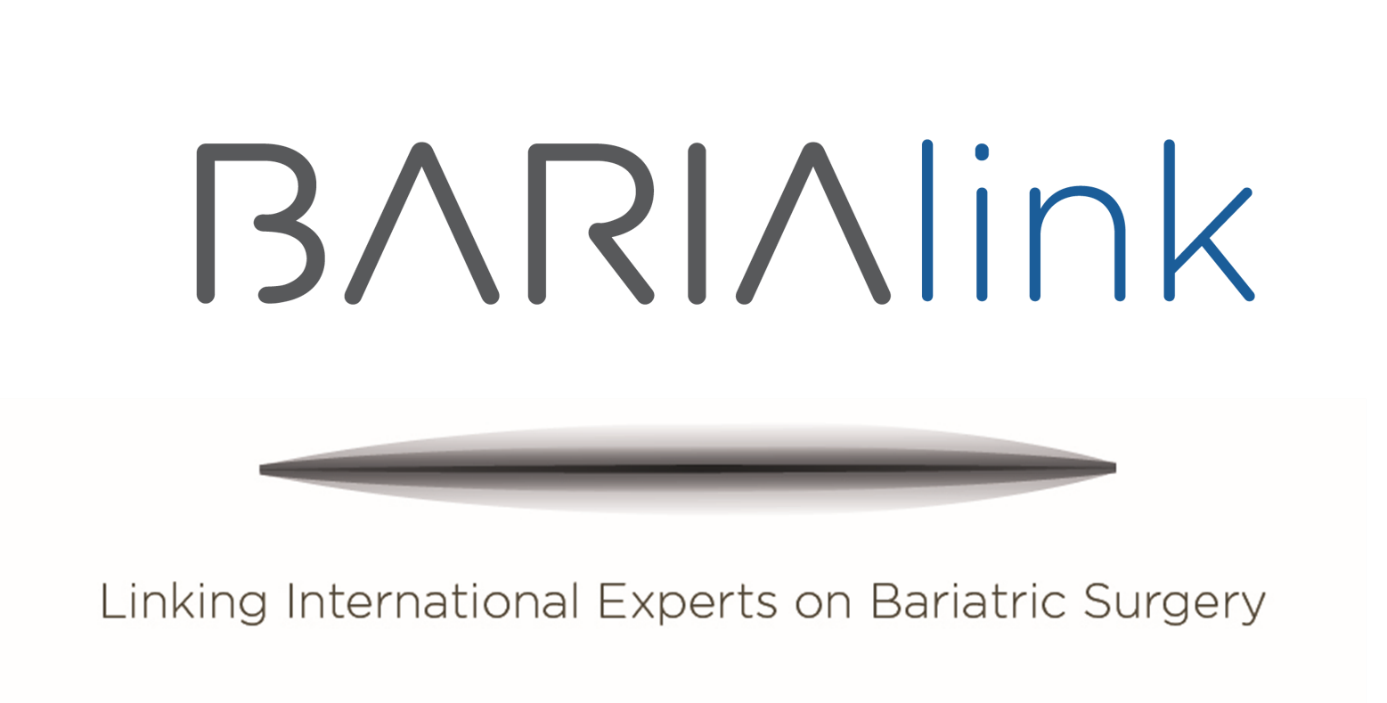 Preoperative examinations
Examinations :
Endoscopy images/video
CT scans
RX swallow test
Lab results
Other?
LOGO HOSPITAL
Title
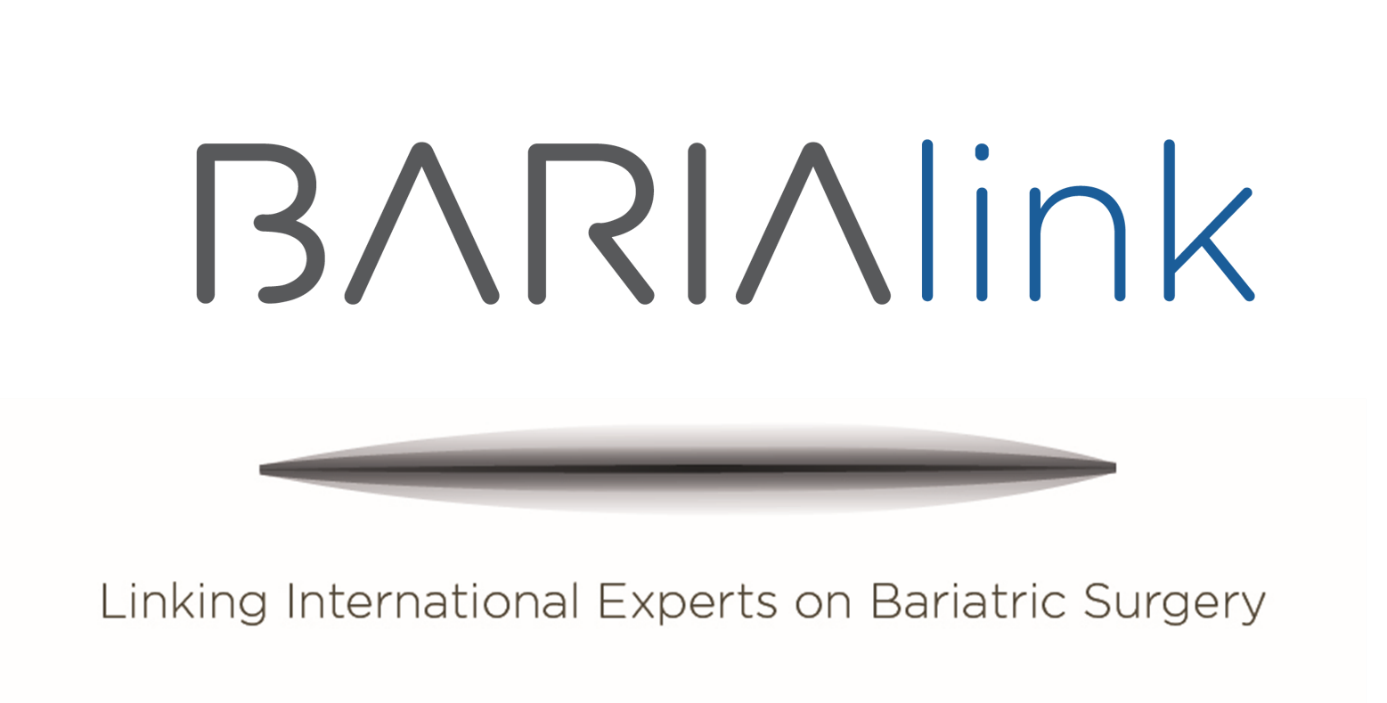 Preoperative examinations
Insert video examination
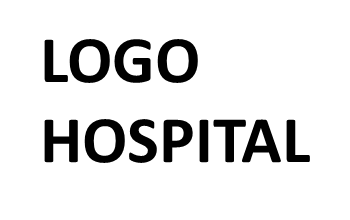 Title
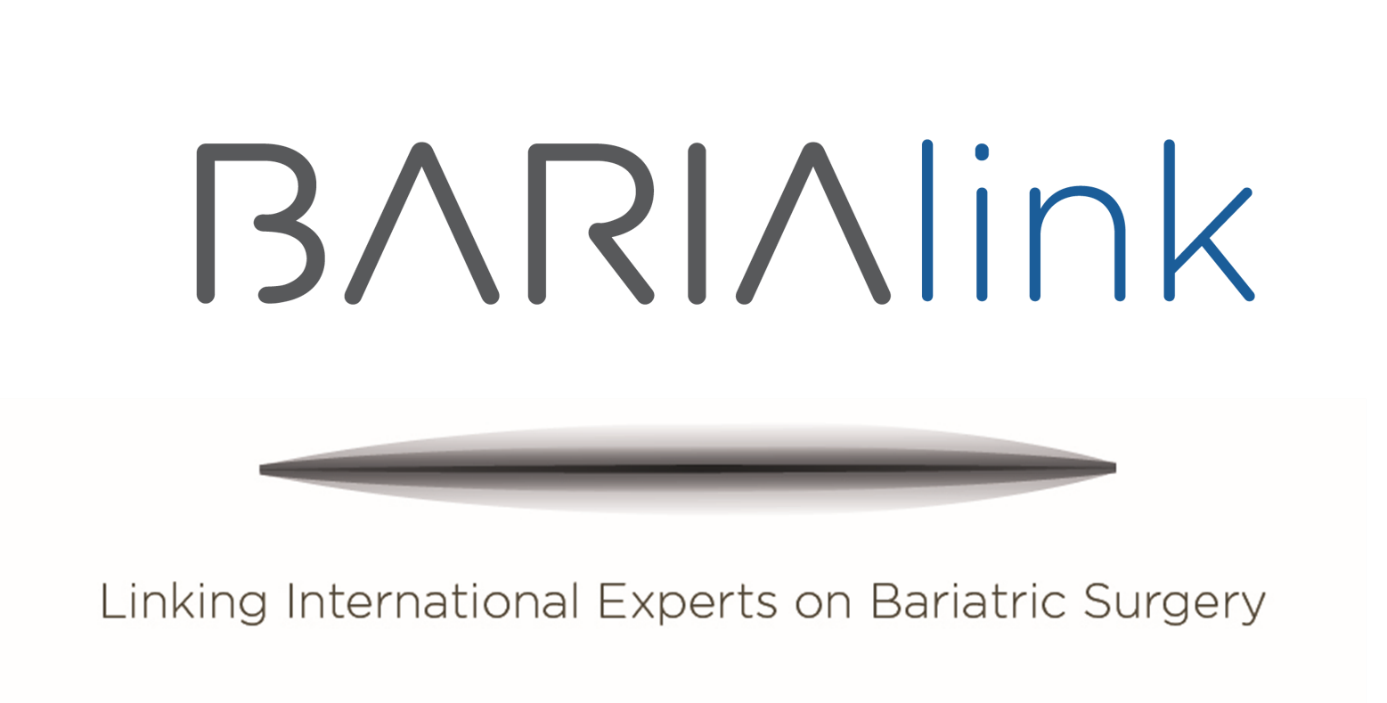 Bariatric procedure
Insert video bariatric procedure if available
LOGO 
HOSPITAL
Title
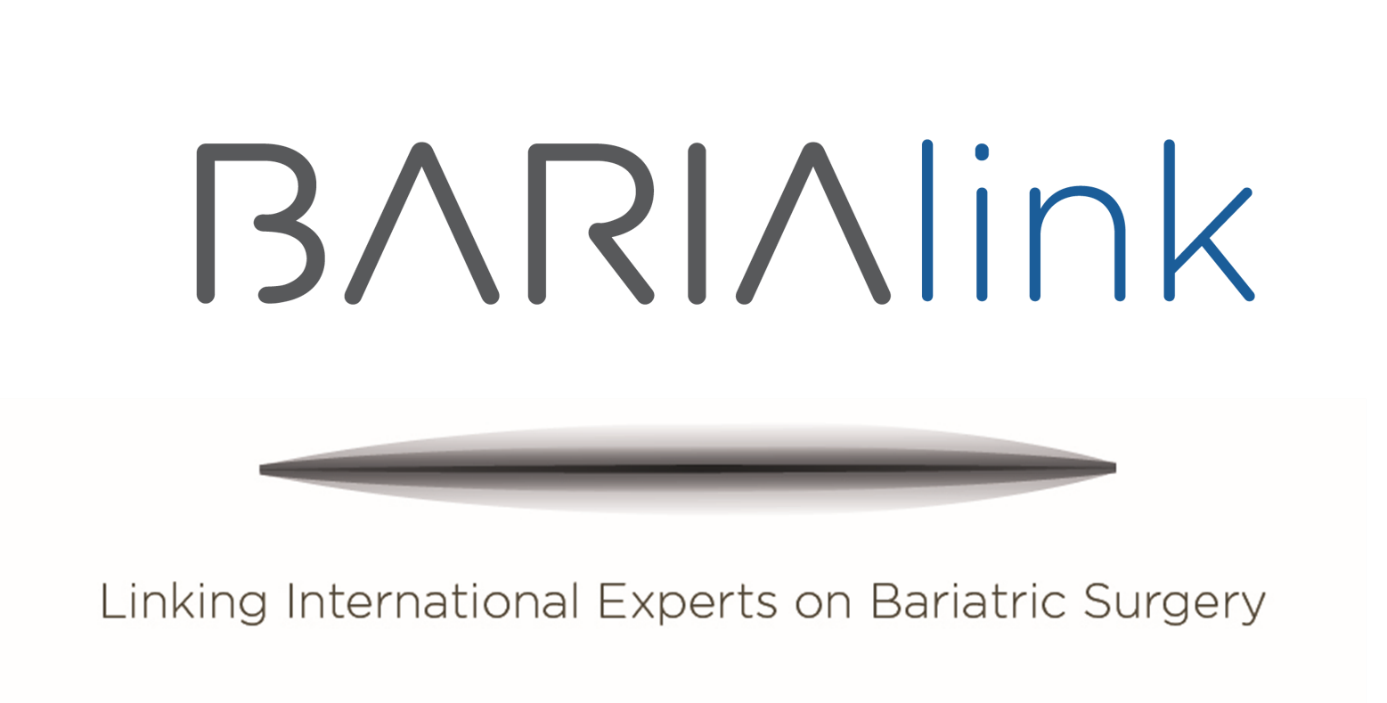 Postoperative examinations
Examinations :
Endoscopy images/video
CT scans
RX swallow test
Lab results
Other?
LOGO HOSPITAL
Title
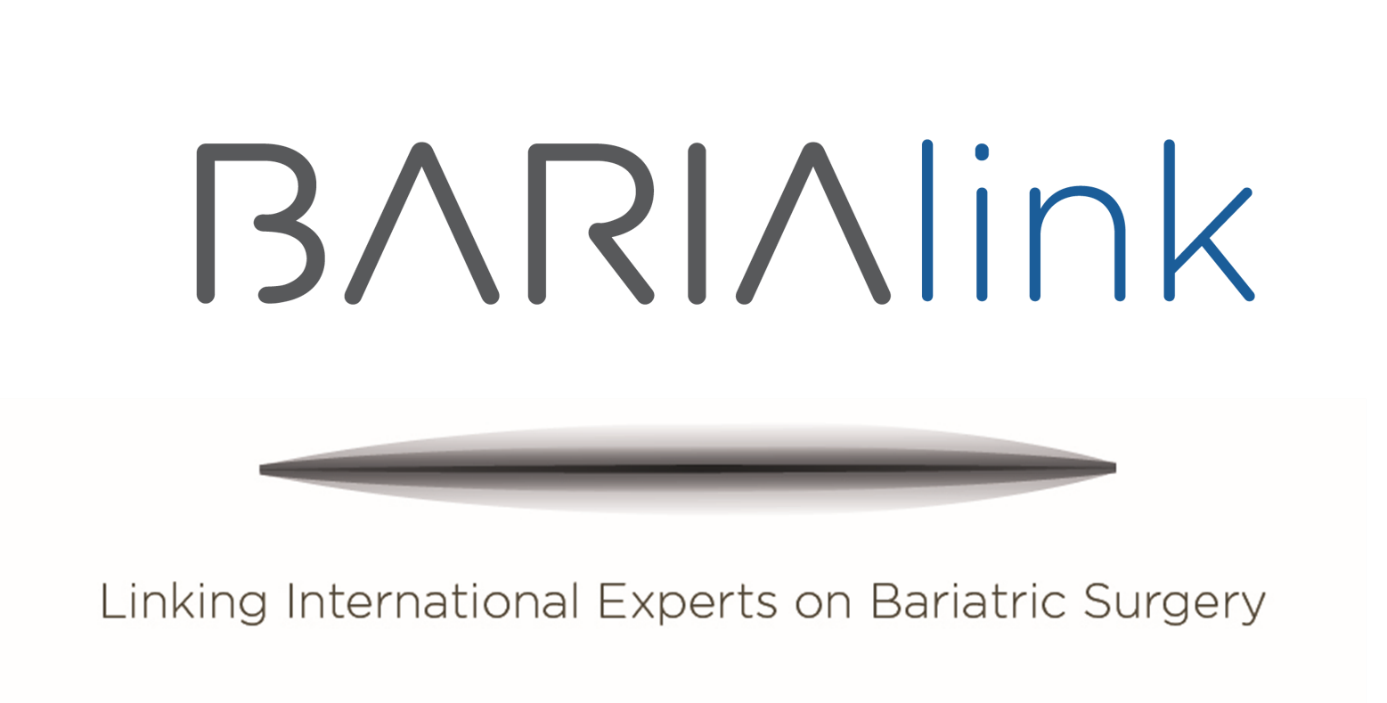 Postoperative examinations
Insert video examination
LOGO 
HOSPITAL
Title
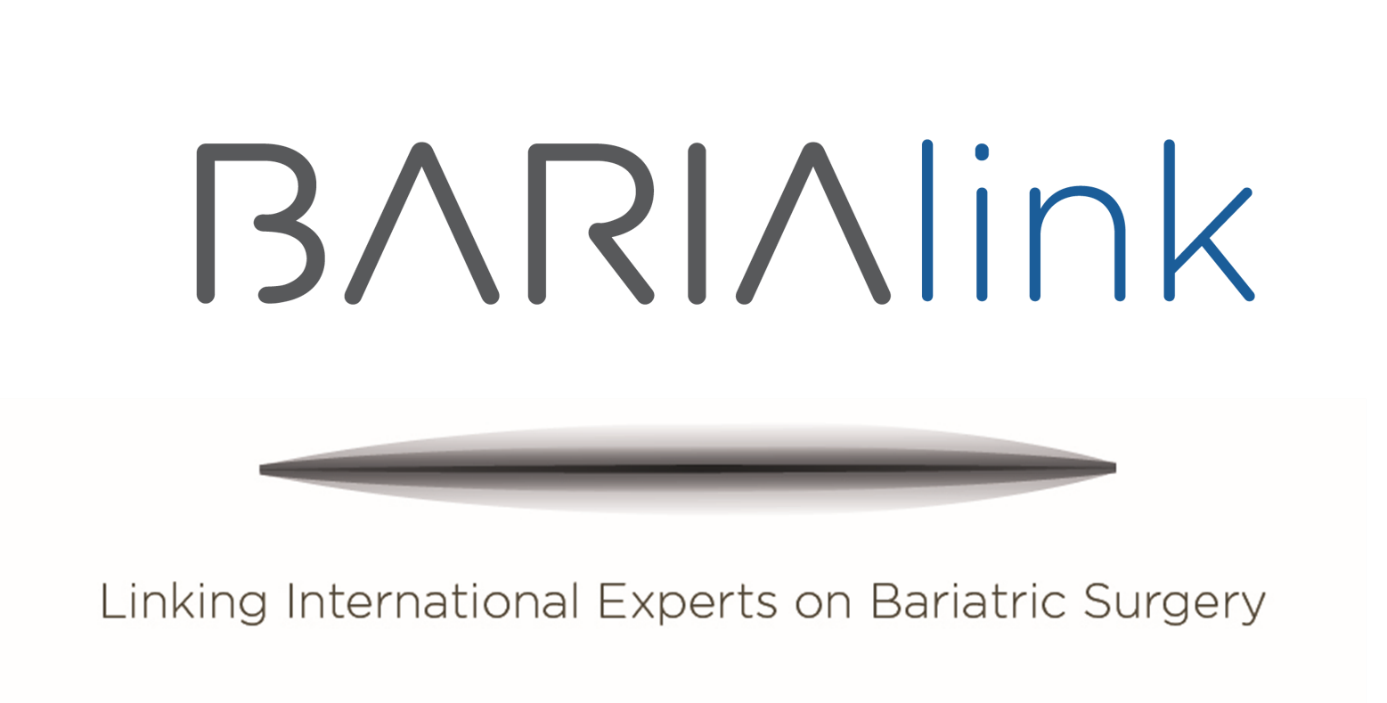 Patient Follow-up
Patient Follow-up :
Follow-up 6 weeks
Follow-up 6 months
LOGO HOSPITAL
Title